1.8 What success looks like
If…
…then
Examples
Decision-makers
are provided in a timely 
way with local (national or sub-national) evidence and with syntheses of what has been learned around the 
world, including how it varies by groups and
contexts …
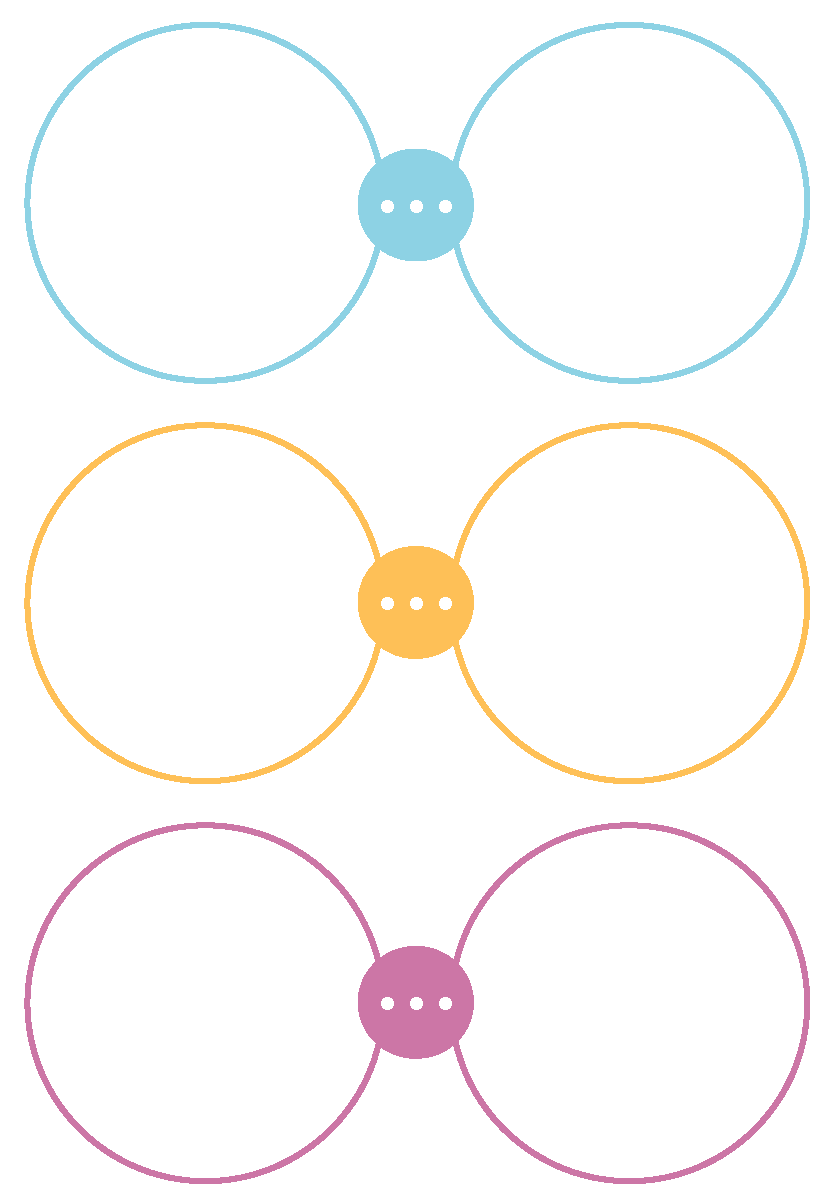 … they can more
effectively respond 
to societal challenges
A national government regularly adjusts its decision-making about lockdowns and travel restrictions based on co-designed modeling (of the likely consequences of available policy options) and its decision-making about vaccination distribution based on weekly updates to a living evidence synthesis about vaccine effectiveness against variants*

A citizen group relies on evidence syntheses to fact check statements made by government and to advocate for change
Intermediaries are positioned optimally 
and have the right capacities,
opportunities and motivation …
… they can 
package the right 
evidence on the 
right issues at the right time in the
right context
A non-governmental organization establishes an integrated evidence-support unit that commissions data analytics, evidence syntheses and behavioural insights, and integrates them into briefing notes

The UN Secretary-General supports the design, implementation and monitoring of the global evidence architecture needed to ensure that evidence is at the heart of the UN’s efforts to deliver the SDGs, including the work of any global commissions that it sponsors
… they can work
in their respective areas of strength 
and build on one another’s work
Evidence
producers are 
supported by improved prioritization and coordination processes
and other supports…
A research unit maintains a living ‘evidence map’ about human settlements (showing the likely consequences of available policy options) that informs the preparation of a national commission report, its implementation, and the monitoring of its implementation and evaluation of its impact

A research unit prepares timely, demand-driven evidence syntheses that directly inform policymaking and feed into other units’ modeling, behavioural insights, technology assessments, guidelines and evaluations that in turn inform policymaking in complementary ways
1
[Speaker Notes: If (key players have the right supports in place), then (they can achieve greater impacts)]